SHOOTTOEDIT
AND SOME OTHER STUFF
ABOUT FORMATS
HD
THE EDITOR…
If you’re thinking about becoming a professional editor, do NOT train yourself on programs like Premiere. Learn AVID Media Composer. You can edit with any program, but AVID is more than mere buttons. Its user interface + shortcuts understand the editing process better than ANY other commercial program!
ORGANIZATION
MEMORY
PERFECTIONISM
Obsessive organization skills – everything labeled
Images, sounds, 
connections etc. 
REGISTERED - single viewing
Exteme attention to detail
Extreme observation skills – they miss nothing
TEMPO / RHYTHM
EXTREMELY FAST
DECISIVE
Savvy with shortcuts!!! TOUCH TYPING!!!
Snappy decisions!!
HOURLY RATES……..
Innate sense of rhythm, bpm and ability to pitch!!!
AND THIS IMAGE OF KEYBOARD SHORTCUTS FOR PREMIERE – CHECK YOUR VERSION BUT MOST DEFAULTS NEVER CHANGE EVEN AMONG DIFFERENT PROGRAMS
FRAME RATE
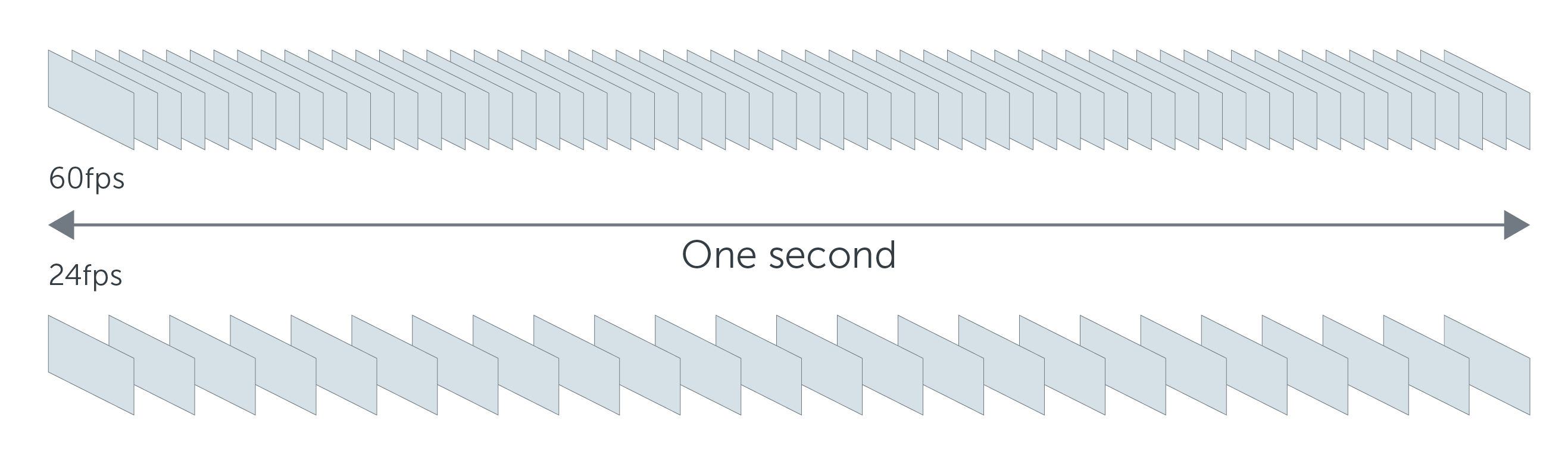 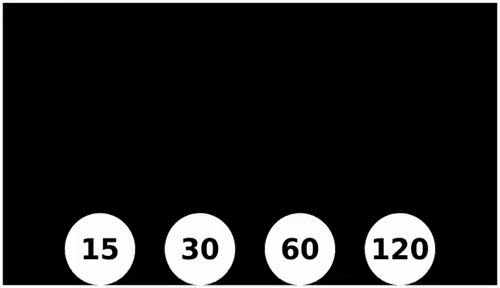 FRAME RATE
NTSC 
National Television Standards Committee
USA
30fps (60 interlaced)

PAL 
Phase Alternating Line
Europe, Australia, Asia
25fps
INTERLACING
Interlaced e.g., 1080i 
Non-Interlaced aka Progressive e.g., 720p
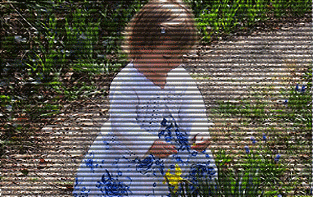 RESOLUTION
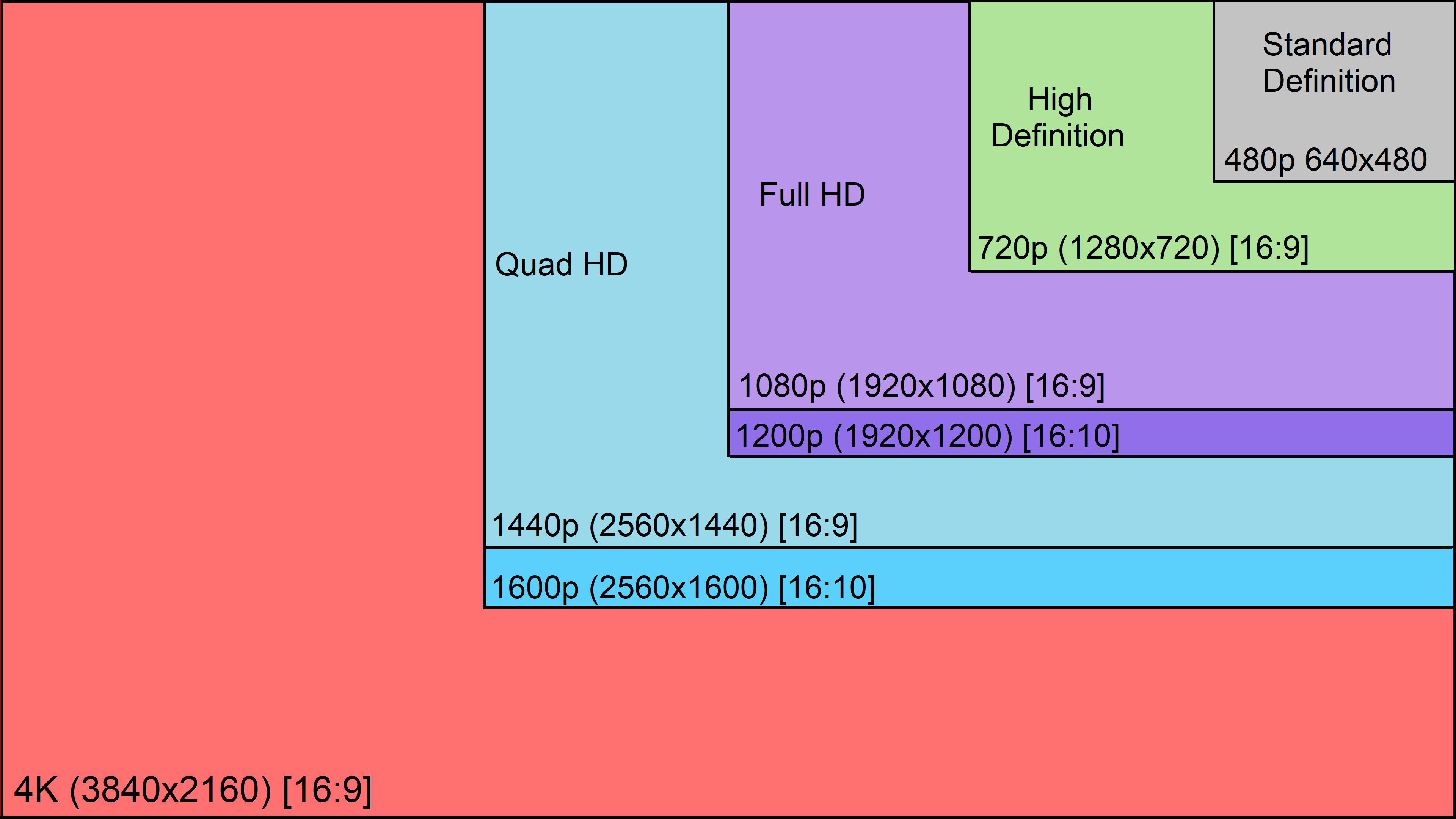 premiere
preferences
SET THAT PROGRAM
PRODUCTION
SHOOTS – label EVERYTHING
Thematically (e.g., interviews)
Chronologically
Takes? …hmm depends 
Frequent cuts for generic shoots
ORGANIZEORGANIZEORGANIZE
POST-PRODUCTION
BINS + MEDIA – label EVERYTHING
Thematically
Chronologically
According to type (e.g., sound)
PRODUCTION
ESTABLISHING
SHOTS
CUTAWAYS
15” to 30” of generic 
static or moving shots 
of objects, hands etc. 
Details, details, details.
Shots that help navigate the visual narration. 
Especially!! Locations
DOUBLE TAKES
ALIGN
After shooting it…
Shoot it again…
And… one more time.
Don’t look at the action…
Look at your FRAME!
CUTAWAYS
ESTABLISHING SHOTS
DOUBLE TAKES for everything: static, pans, tilts
ALIGH – mind the horizon
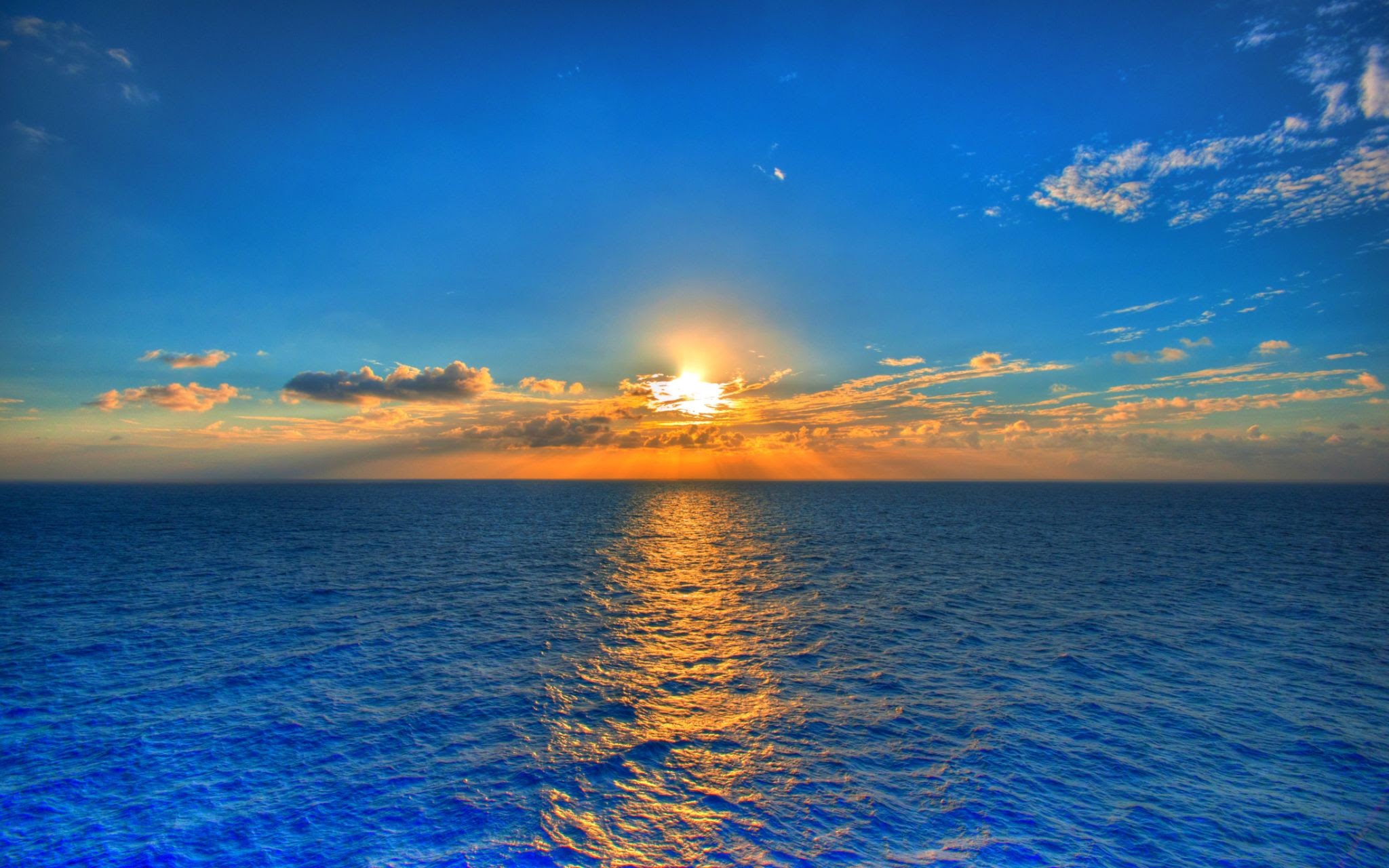 ALIGH – look around the edges of your frame!
ALIGH – look around the edges of your frame!
PRODUCTION
Record room sounds. You might need as ambient a sound that helps merge cuts with sound inconsistencies. 
If there is a source of noise that is messing up your main shot, TAKE a shot of the noise as well (e.g., nearby road with traffic, a cat meowing, someone doing construction work). You might be able to salvage your scene by incorporating that noise into your narrative. 
When taking double takes reflect on whether there is something you can change the 2nd and 3rd time that might help the editor (e.g., different speed, framing, slight change of angle). 
Always, always, always let the camera roll, paying attention to the sound as well, for +10 secs (at the beginning + at the end of a scene) or for 15 consecutive seconds for a static shot. 
BE SMART ABOUT CUTAWAYS – HAVE MORE THAN YOU MIGHT NEED!!! 
Here is info about the DUTCH TILT – if you’re gonna mess with your camera’s tilt do it correctly
POST-PRODUCTION
PREMIERE. SPEND AT LEAST A FEW HOURS LEARNING SHORTCUTS AND FAMILIARIZING YOURSELF WITH BUTTONS AND EFFECTS. YOUR LEFT HAND IS AAAAAAALWAYS ON THE KEYBOARD, READY TO PRESS C, V, I, O, Q, E, etc… All these keys will DO something! DO NOT WORK WITH THE MOUSE, it will double! the time needed to finish your editing!!! 
Less IS more – don’t make unnecessary cuts!!!
When watching your editing again and again to make sure your flow is right, your rhythm is right and your cuts don’t “jump”, never watch only the specific spot you’re working on. The editor is patient and watches big chunks of the material again and again and again and again… and again…
Fun YouTube channels that can make you a better storyteller, director and editor without annoying or lecturing you.
https://www.youtube.com/user/CinemaSins

https://www.youtube.com/channel/UCL8h3ri2WN_-IbviBlWtUcQ

https://www.youtube.com/channel/UCVjsbqKtxkLt7bal4NWRjJQ

https://www.youtube.com/channel/UCCYX4s1DCn51Hpf1peHS30Q